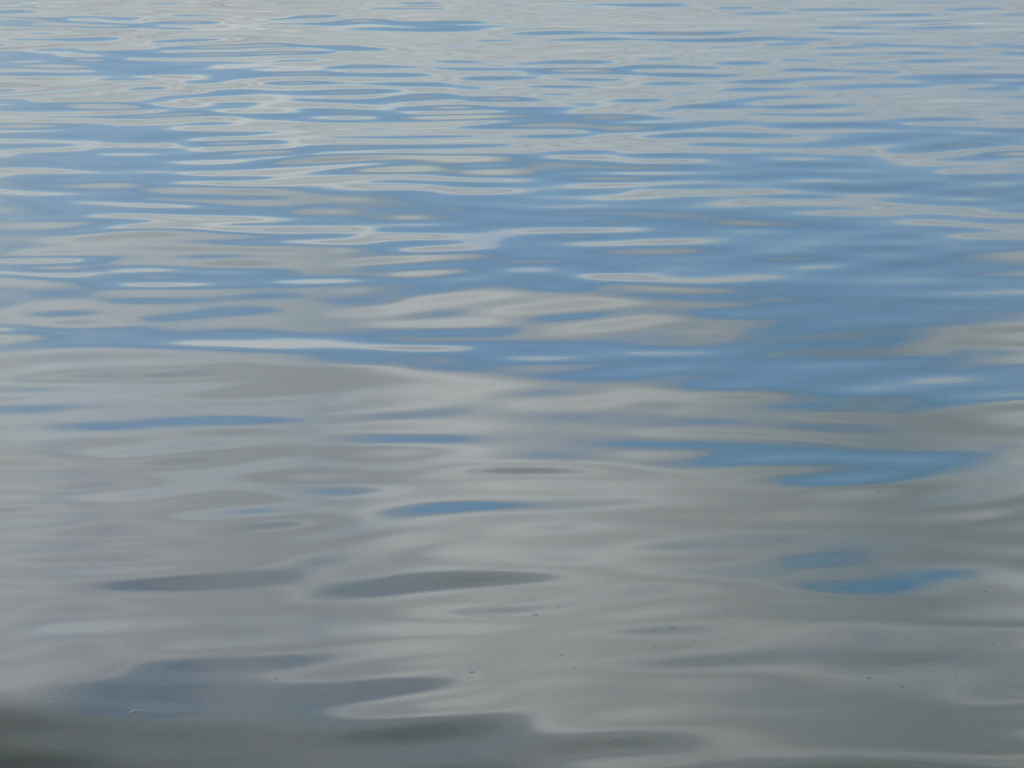 HUMBOLDT BAY SEA LEVEL RISEADAPTATION PLANNING PROJECT:A State and Local Collaboration
Aldaron Laird
Sea Level Rise Planner
HUMBOLDT BAYShoreline Inventory, Mapping, and Sea Level Rise Vulnerability Assessment
Tuluwat  Wiyot World Renewal Site, 2010,  1’ sea level rise
Shoreline Type
Artificial=75%, 77 miles
 Natural=25%, 26 miles
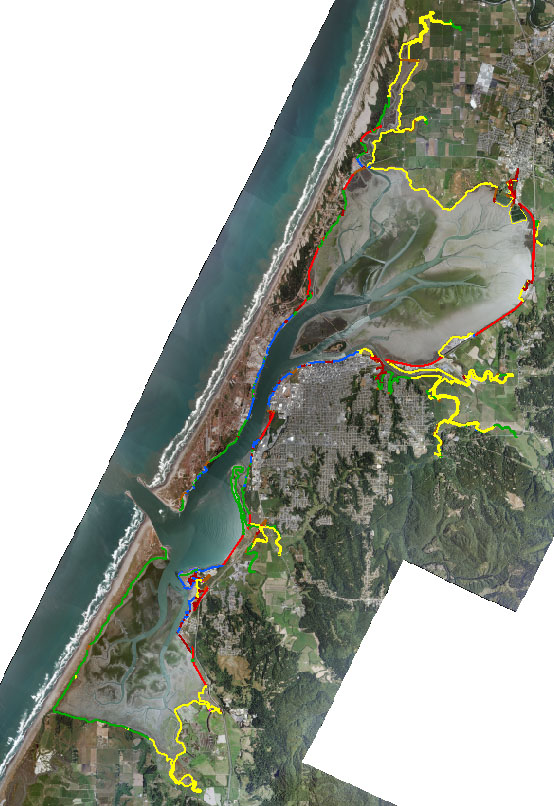 Shoreline Structure
Dike = 53%, 41 miles
Railroad = 14 %, 11 miles
Shoreline Cover
Exposed = 9 miles
Vegetated = 65 miles
Fortified = 27 miles
King High Tide and Storm SurgeNew Years Eve 2005 Arcata Bay
1.7’ sea level rise, 2005
Diked Shoreline2.0’ SLR vs. 3.0’ SLR
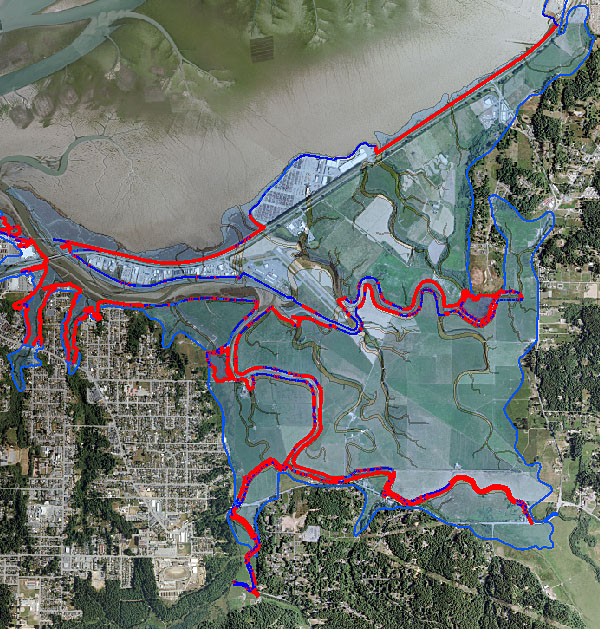 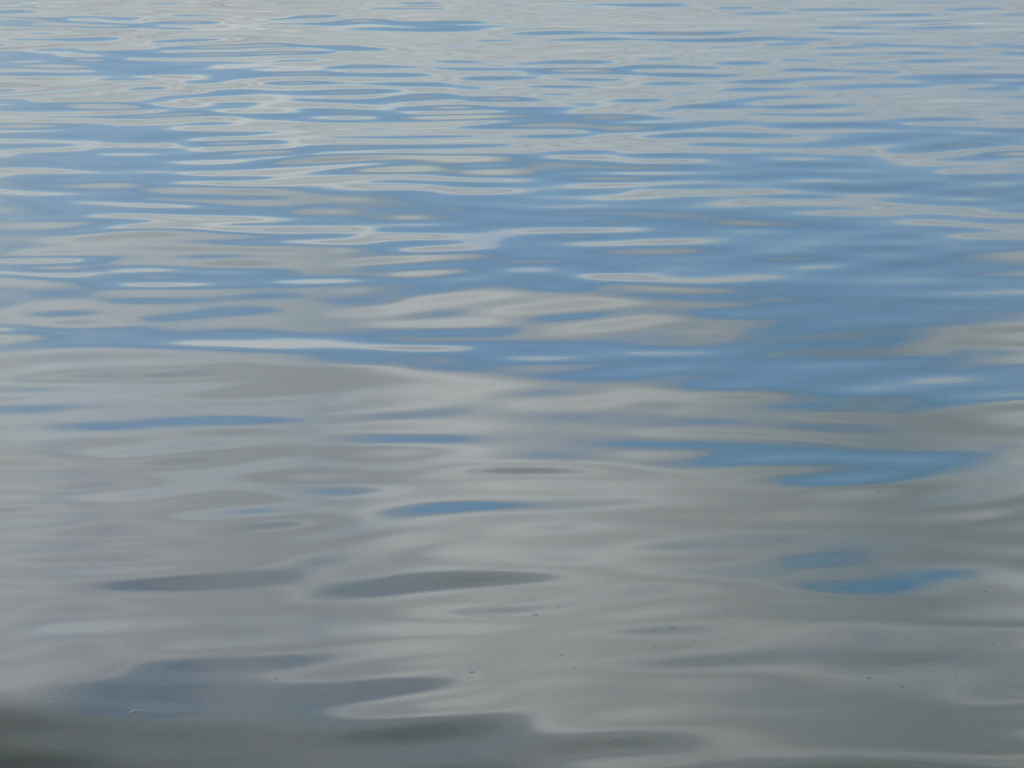 Diked Shoreline Overtopping(miles)
Sea Level Rise
0’, 1’, 2’, 3’, & 6’
3.0’ Sea Level Rise
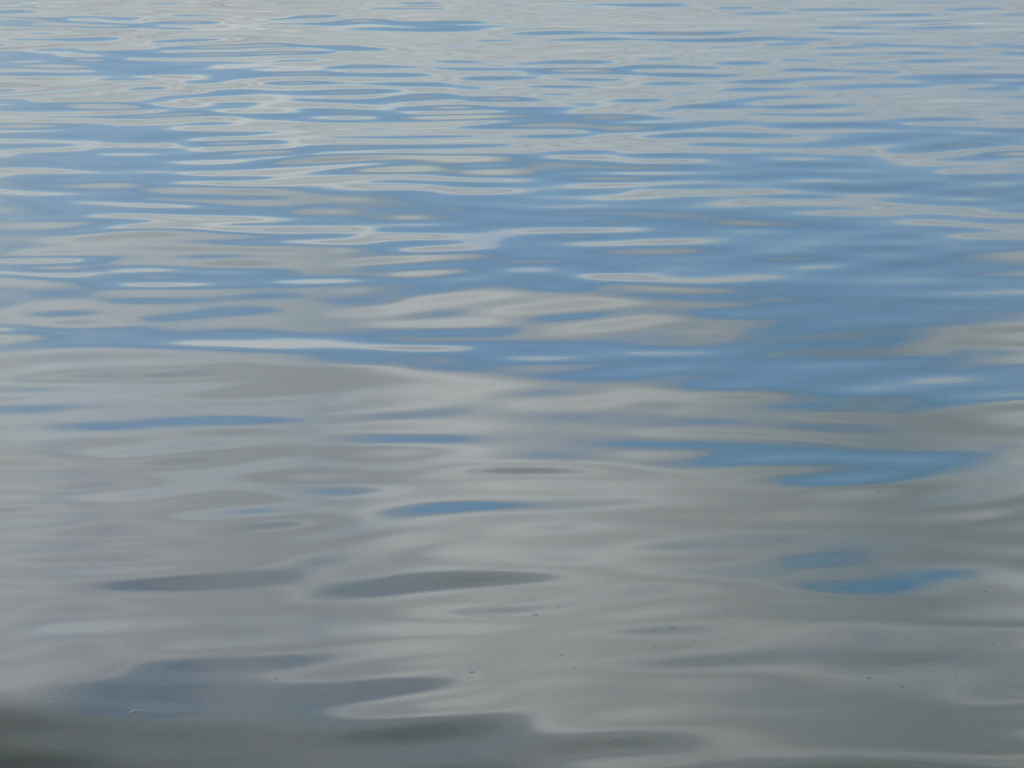 HUMBOLDT BAY SEA LEVEL RISE ADAPTATION PLANNING PROJECT
Purpose:Support informed decision-making and encourage a unified, consistent regional adaptation strategy to address the hazards associated with sea level rise in the Humboldt Bay region.
    Partners:
Humboldt County
Cities of Eureka and Arcata
Humboldt Bay Harbor District
 North District Coastal Commission
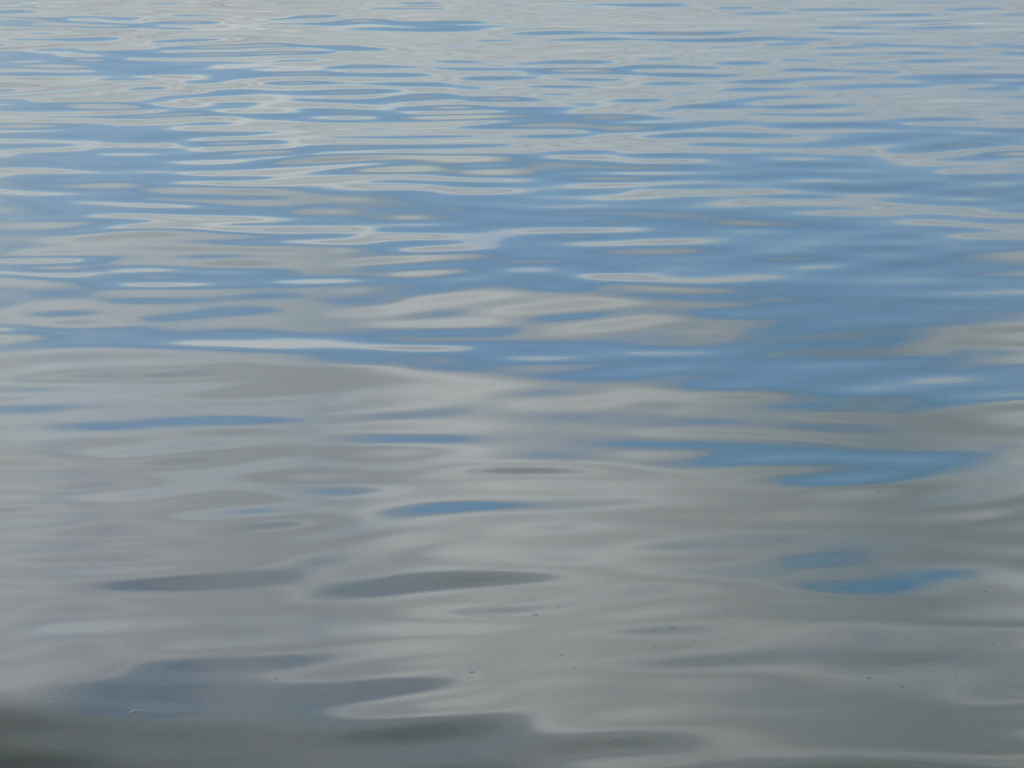 WHY COLLABORATE
Coastal Hazards and Sea Level Rise Do Not Recognize Political Boundaries
Basic Adaptation Planning Strategy
 We Cannot Manage or Protect the ShorelineParcel by Parcel, We Need to Address Entire Hydrologic Units
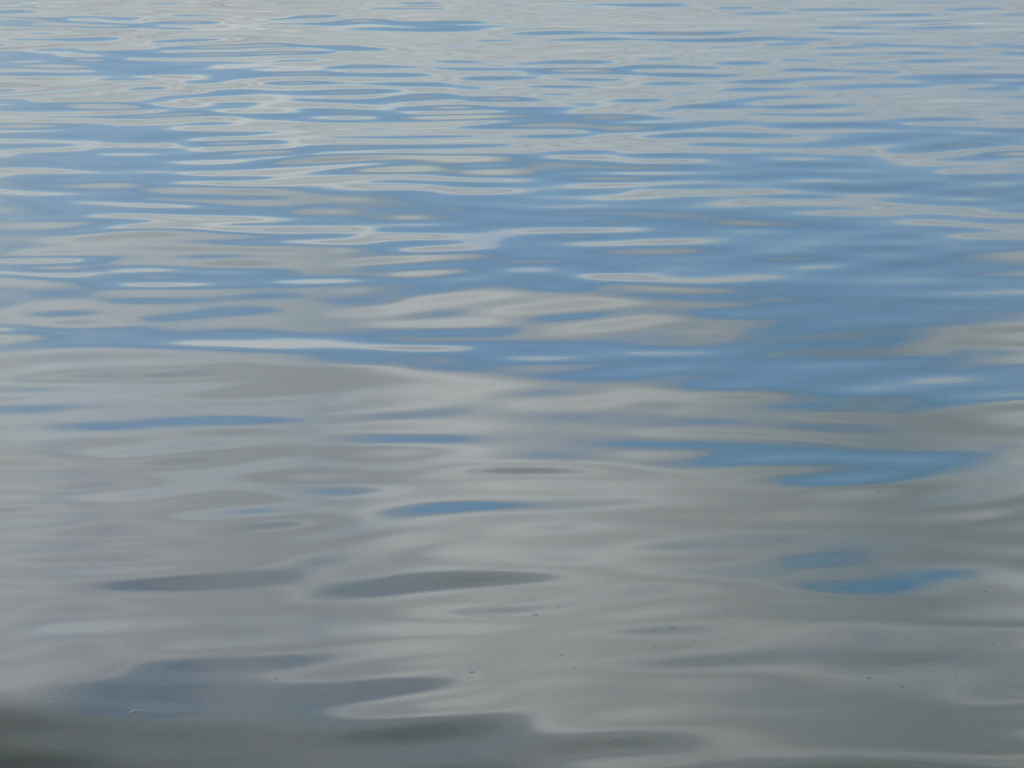 WHY COLLABORATE
Sea Level Rise Adaption Planning Will Require Integration of Coastal Commission Development Permit and Local Coastal Program: Policies and Standards.

Complimentary and Overlapping Jurisdictions.
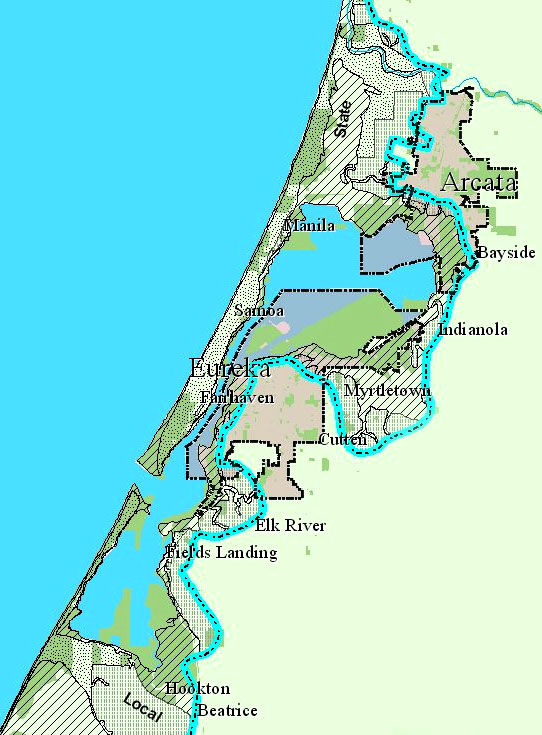 Mosaic of Permitting and Planning Jurisdictions
Coastal Commission:    Retained and Federal
Humboldt County
City of Eureka
City of Arcata
Affected Planning AreasCoastal Hazards vs. Sea Level Rise
Tsunami & Flood Zones
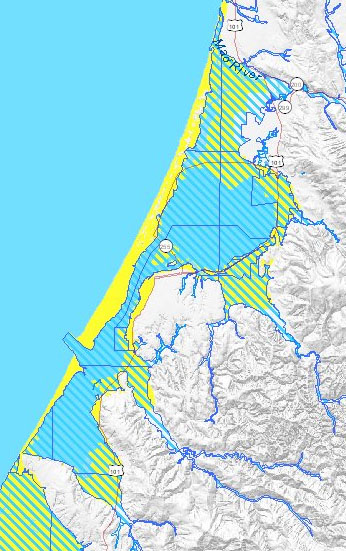 6 foot Inundation
3.0 meters
6.0 meters
2.0 meters
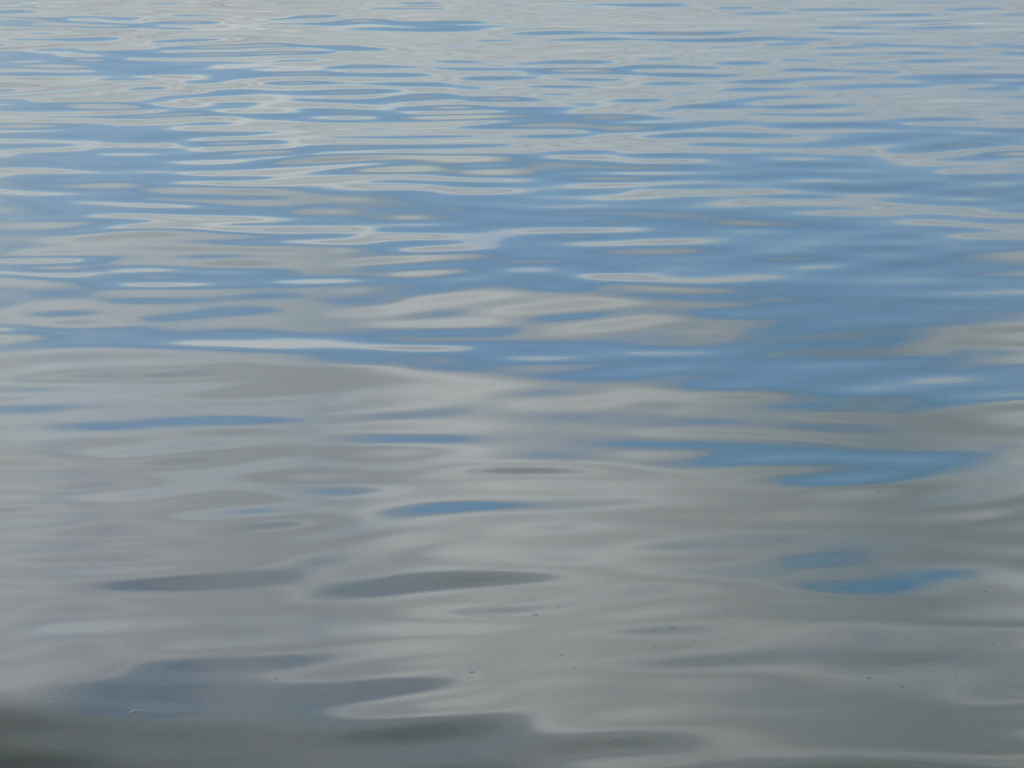 Sea Level RiseAdaptation Planning Process
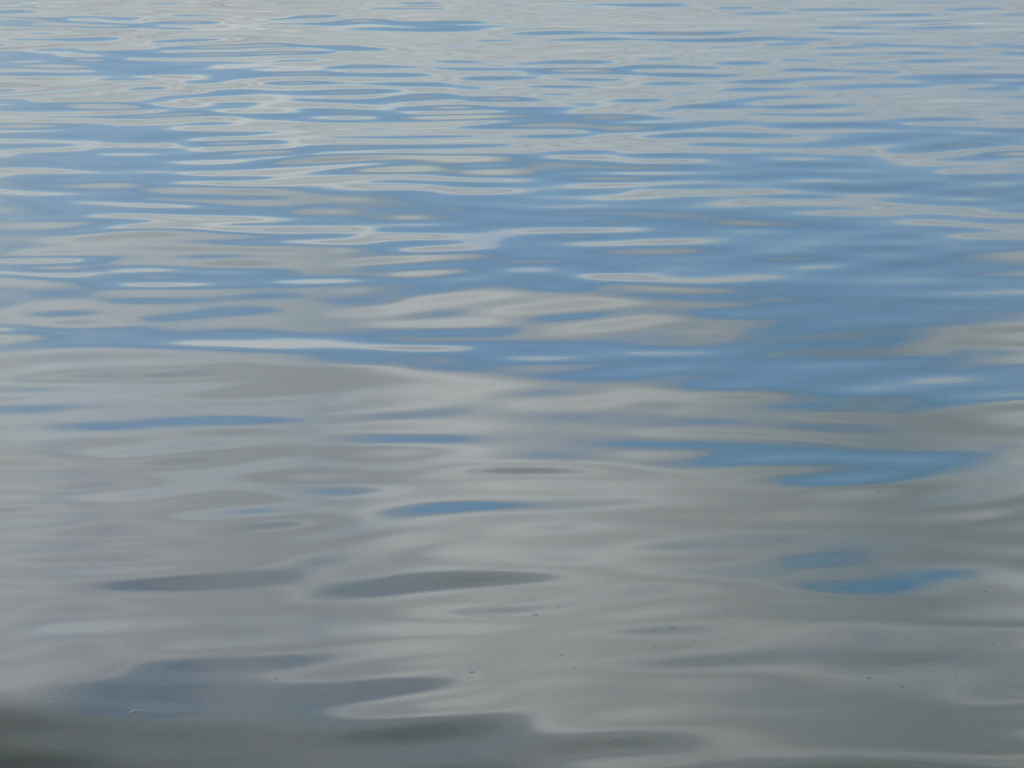 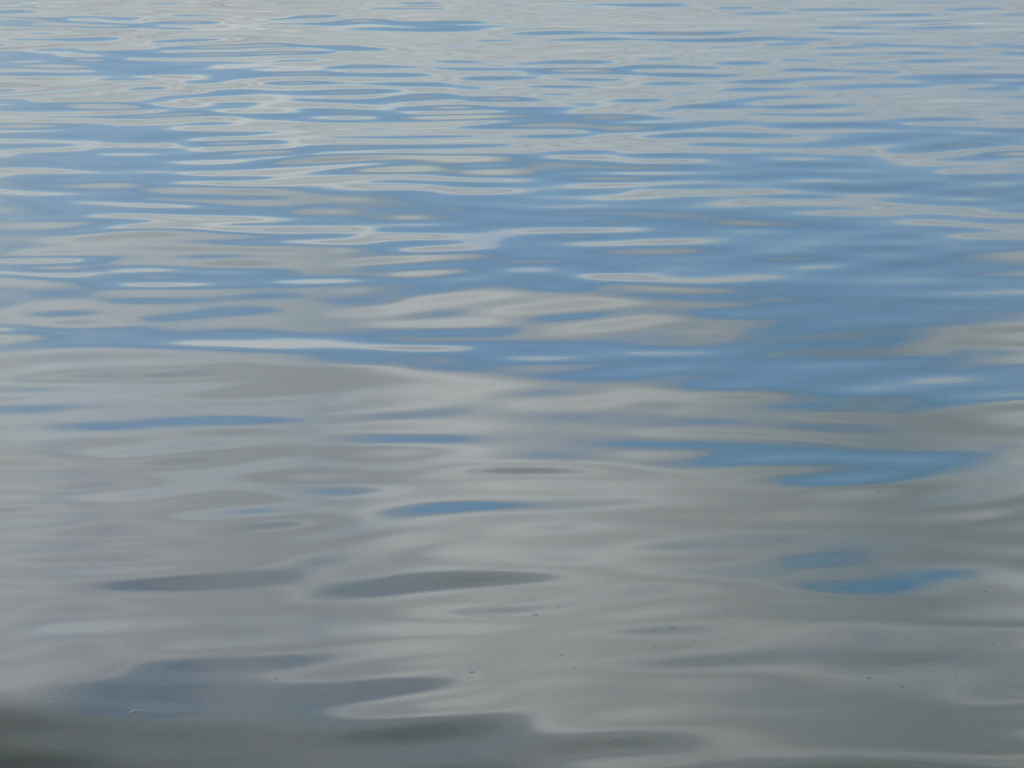 Coastal Commission Strategic Plan Climate Change Goal & Objective
Address Climate Change through LCP Planning, Coastal Permitting, Inter-Agency Collaboration, and Public Education

Develop Planning and Permitting Policy Guidance [Document] for Addressing the Effects of Climate Change on Coastal Resources
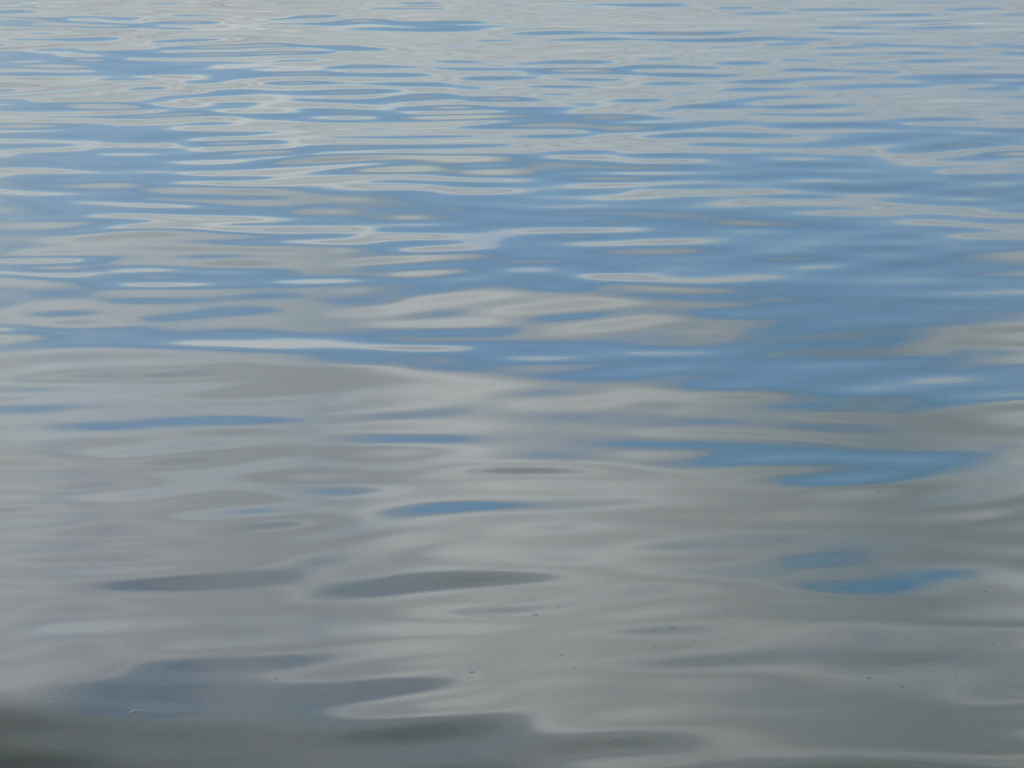 Coastal Planning & Permitting
Planning: Land Use Policies & Standards
Local Coastal Programs : County & Cities
Permitting: Regulatory Policies & Standards
Retained Jurisdiction Areas: Commission-Chapter 3 Policies; Coastal Development Permit
Federal Lands/Actions: Commission-Chapter 3 Policies; Consistency Determination
Local Coastal Programs: County & Cities-LCP Policies; Coastal Development Permit